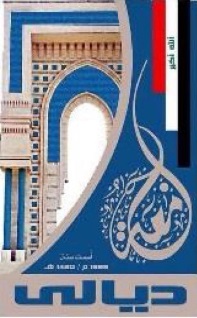 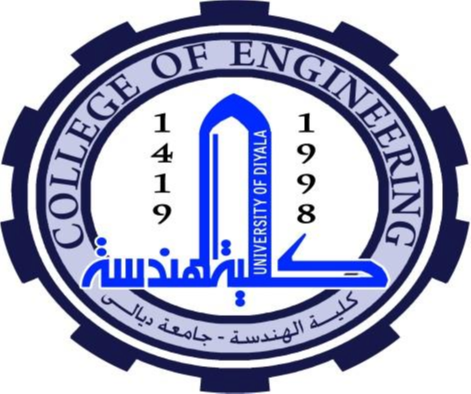 Diyala university 
College of engineering
Department of computer engineering
Second stage
8086 Microprocessor
Assistant lecturer: Abdullah Thaier Abdalsatir
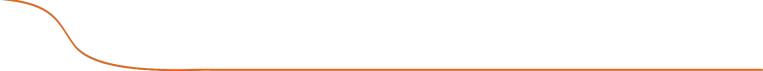 Instruction Set
8086
Microprocessor
3. Logical Instructions
Mnemonics: AND, OR, XOR, TEST, SHR, SHL, RCR, RCL …
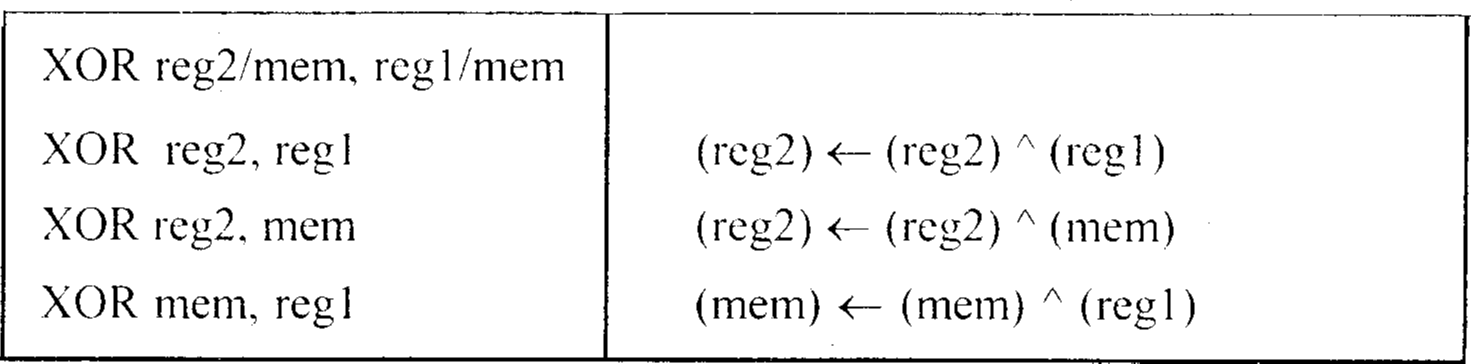 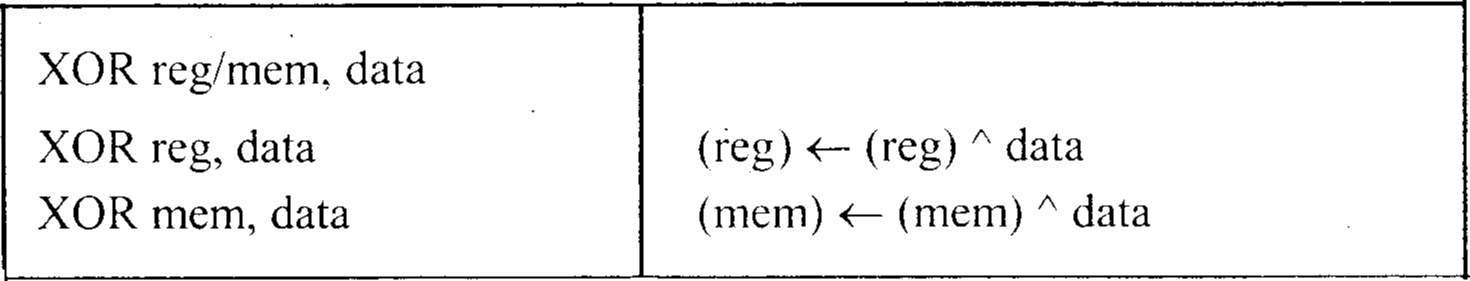 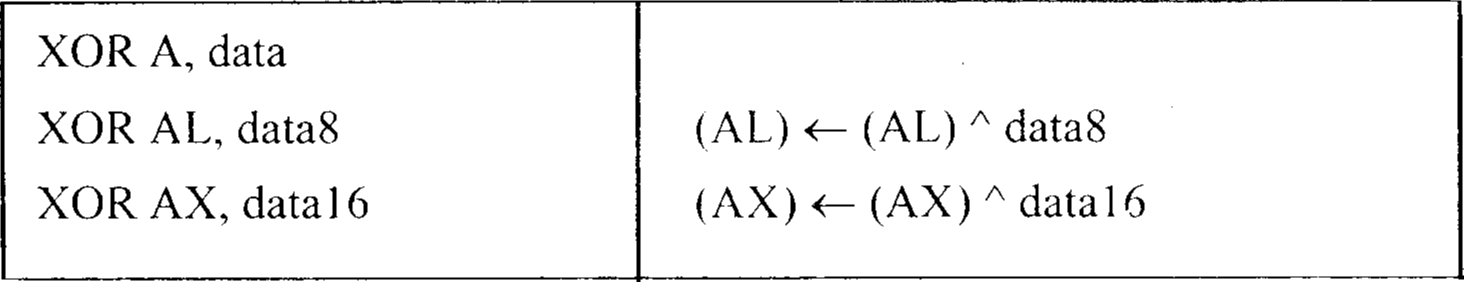 71
Instruction Set
8086
Microprocessor
3. Logical Instructions
Mnemonics: AND, OR, XOR, TEST, SHR, SHL, RCR, RCL …
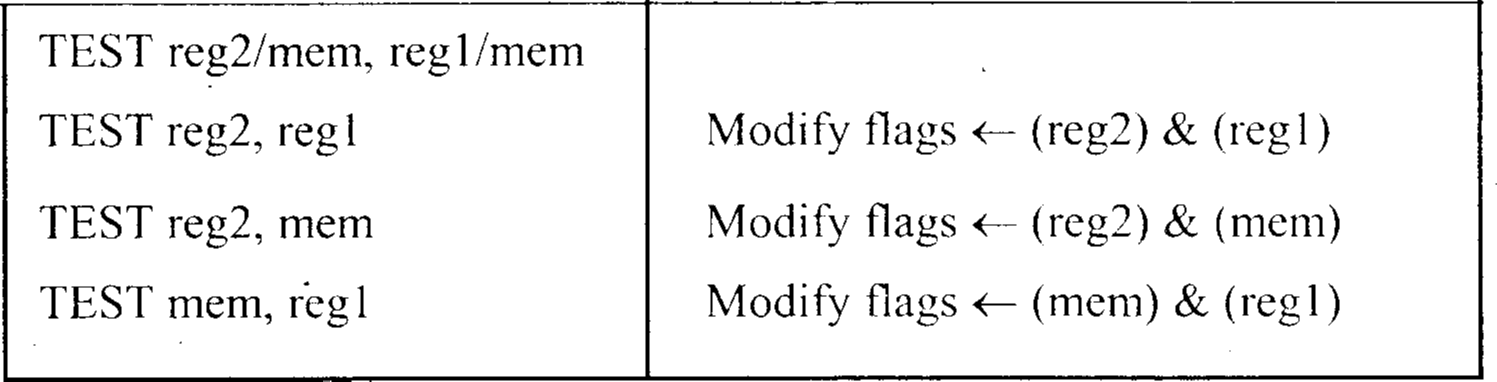 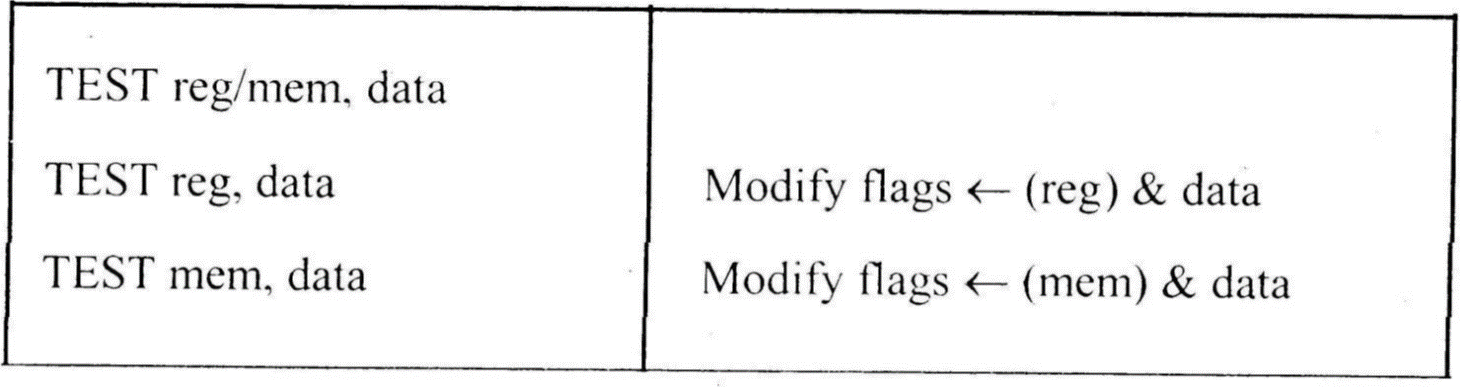 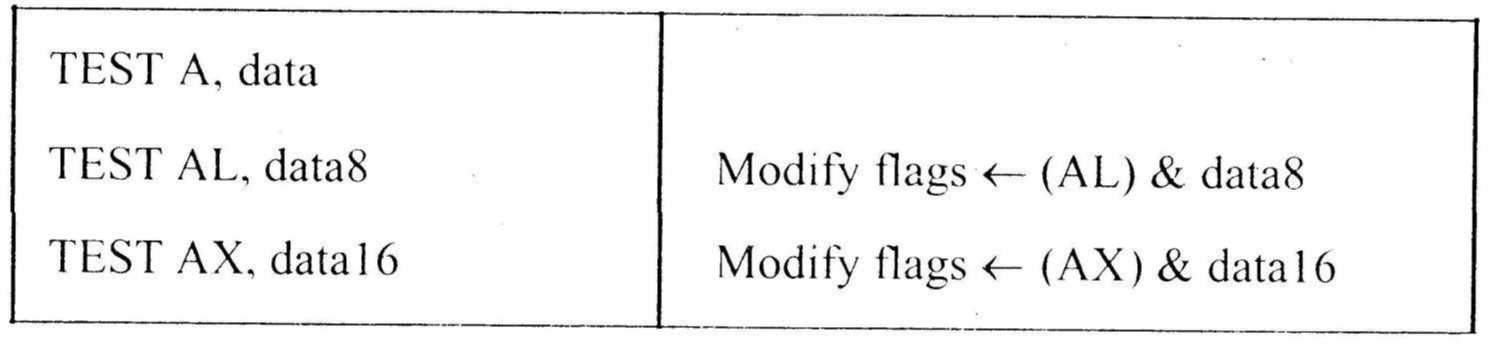 72
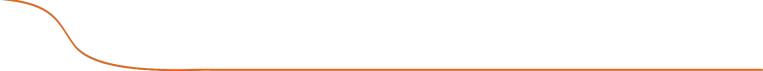 Instruction Set
8086
Microprocessor
3. Logical Instructions
Mnemonics: AND, OR, XOR, TEST, SHR, SHL, RCR, RCL …
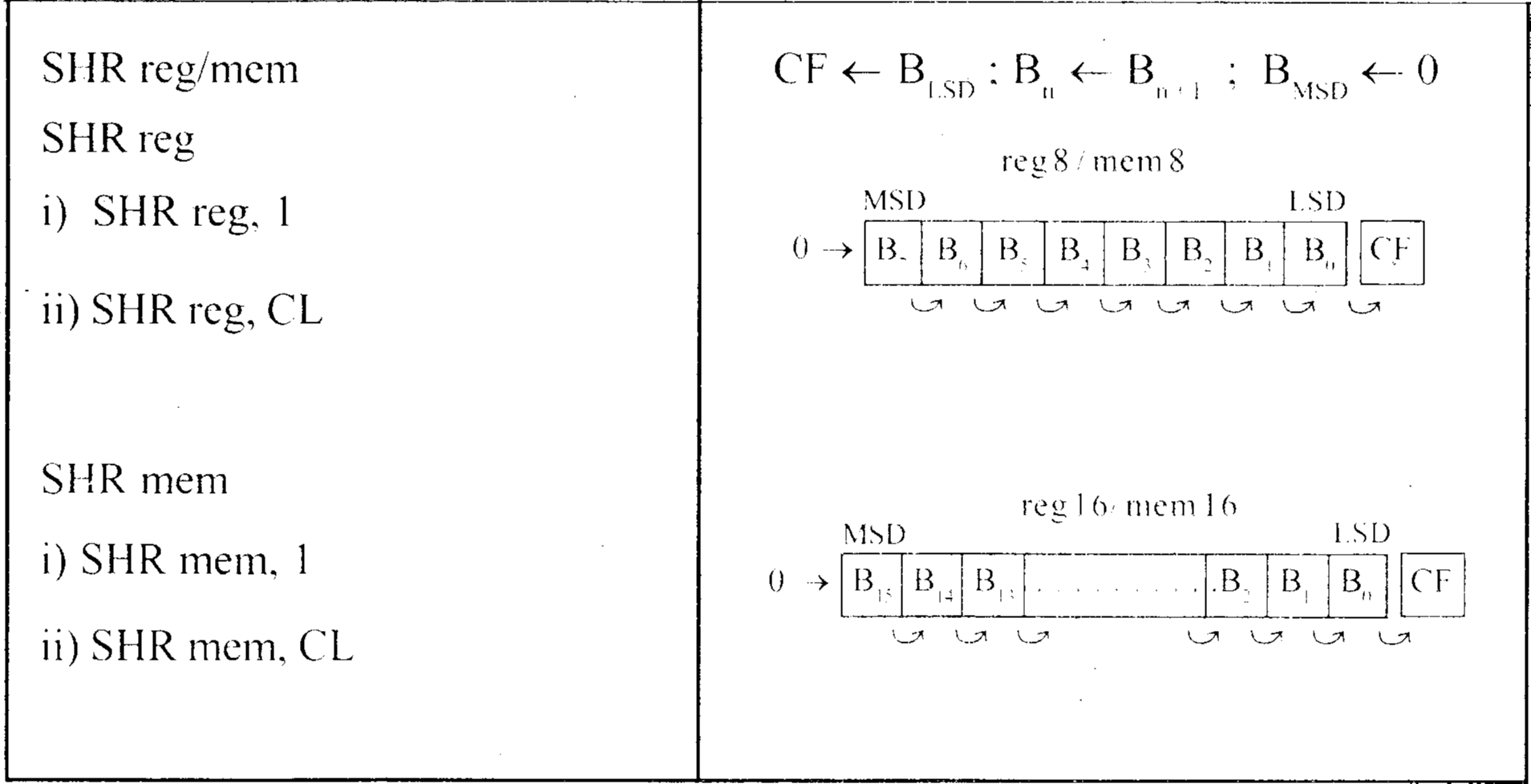 73
Instruction Set
8086
Microprocess
3. Logical Instructions
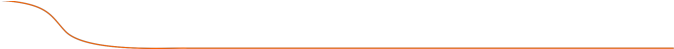 Instruction Set
AND, OR, XOR, TEST, SHR, SHL, RCR, RCL
…
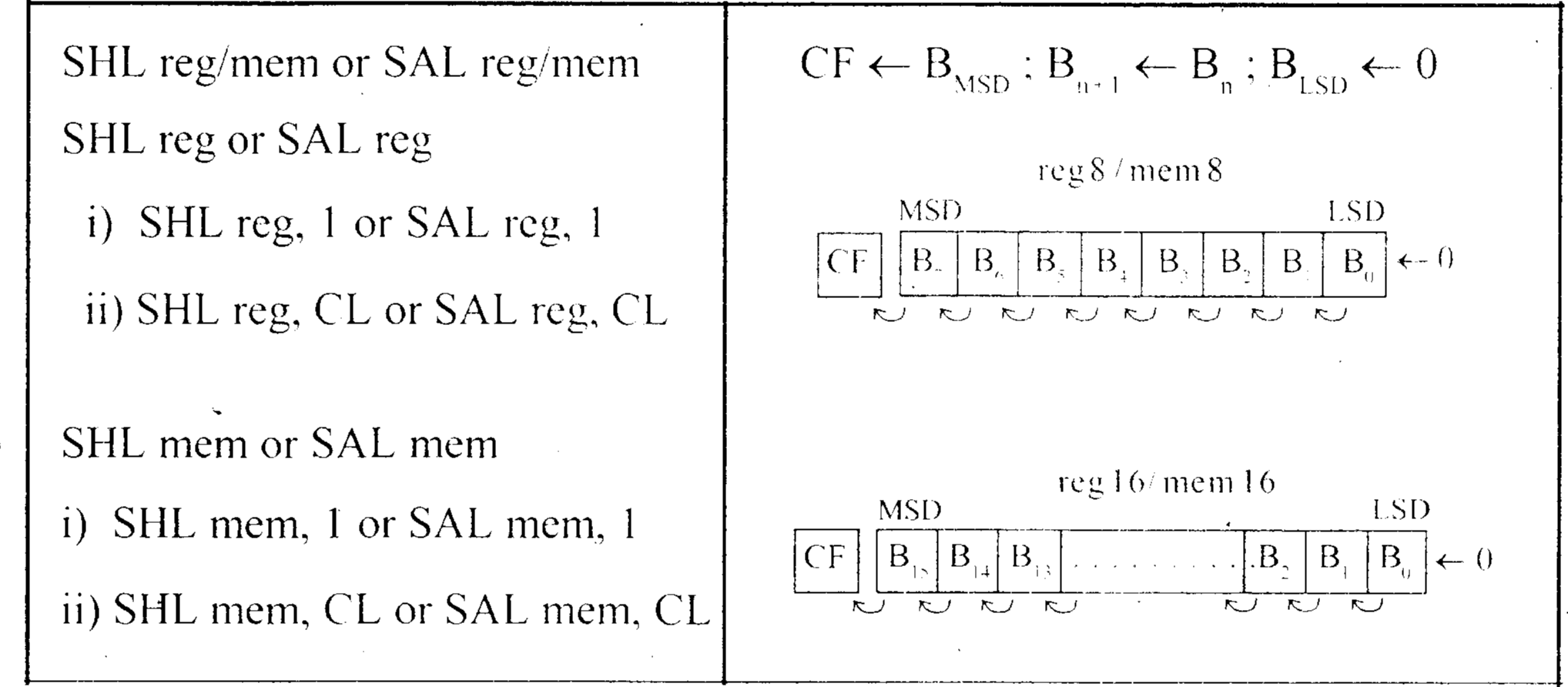 74
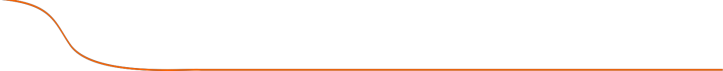 Instruction Set
8086
Microprocessor
3. Logical Instructions
Mnemonics: AND, OR, XOR, TEST, SHR, SHL, RCR, RCL …
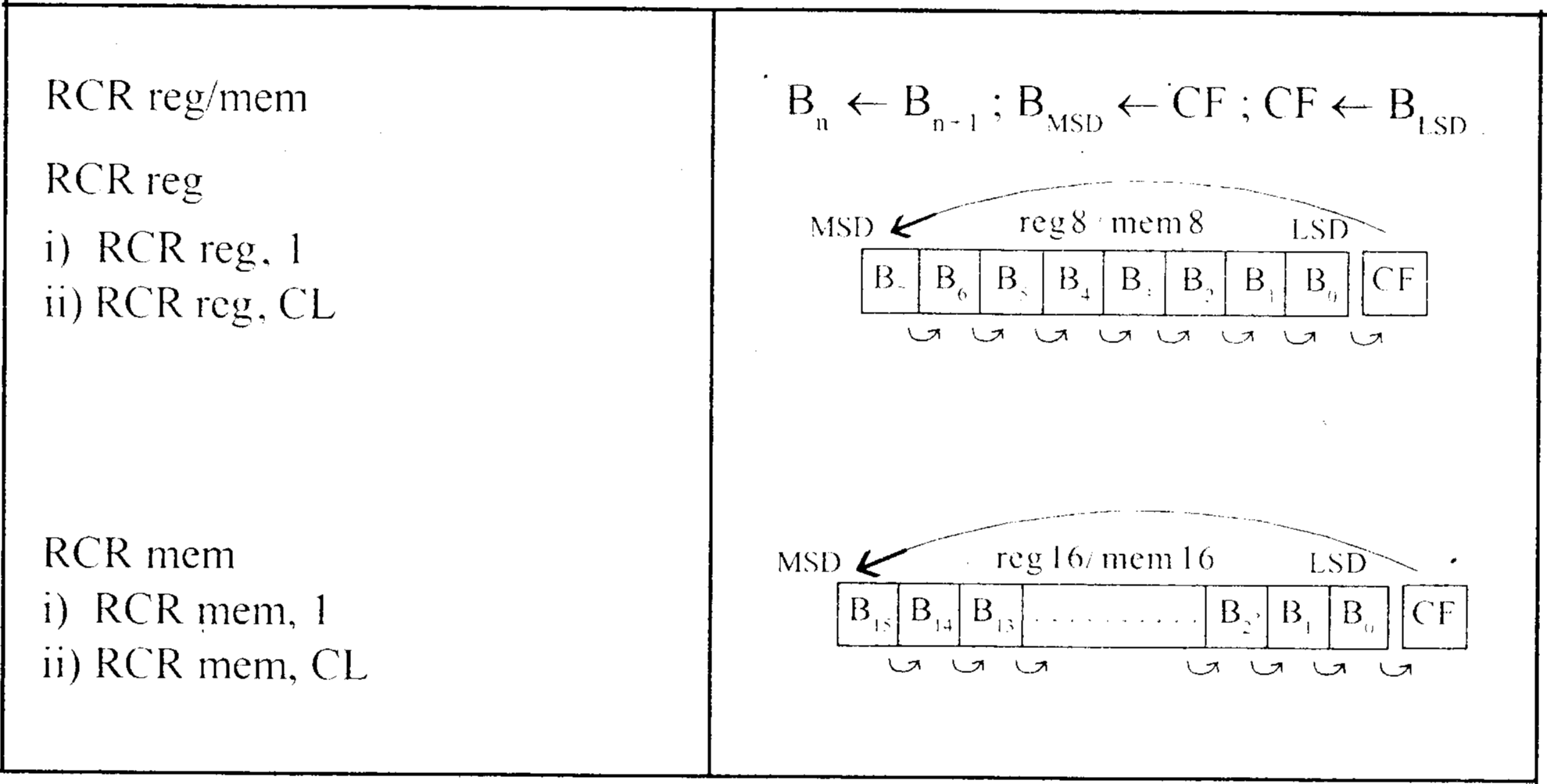 75
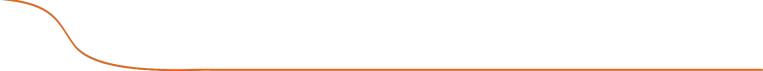 Instruction Set
8086
Microprocessor
3. Logical Instructions
Mnemonics: AND, OR, XOR, TEST, SHR, SHL, RCR, RCL …
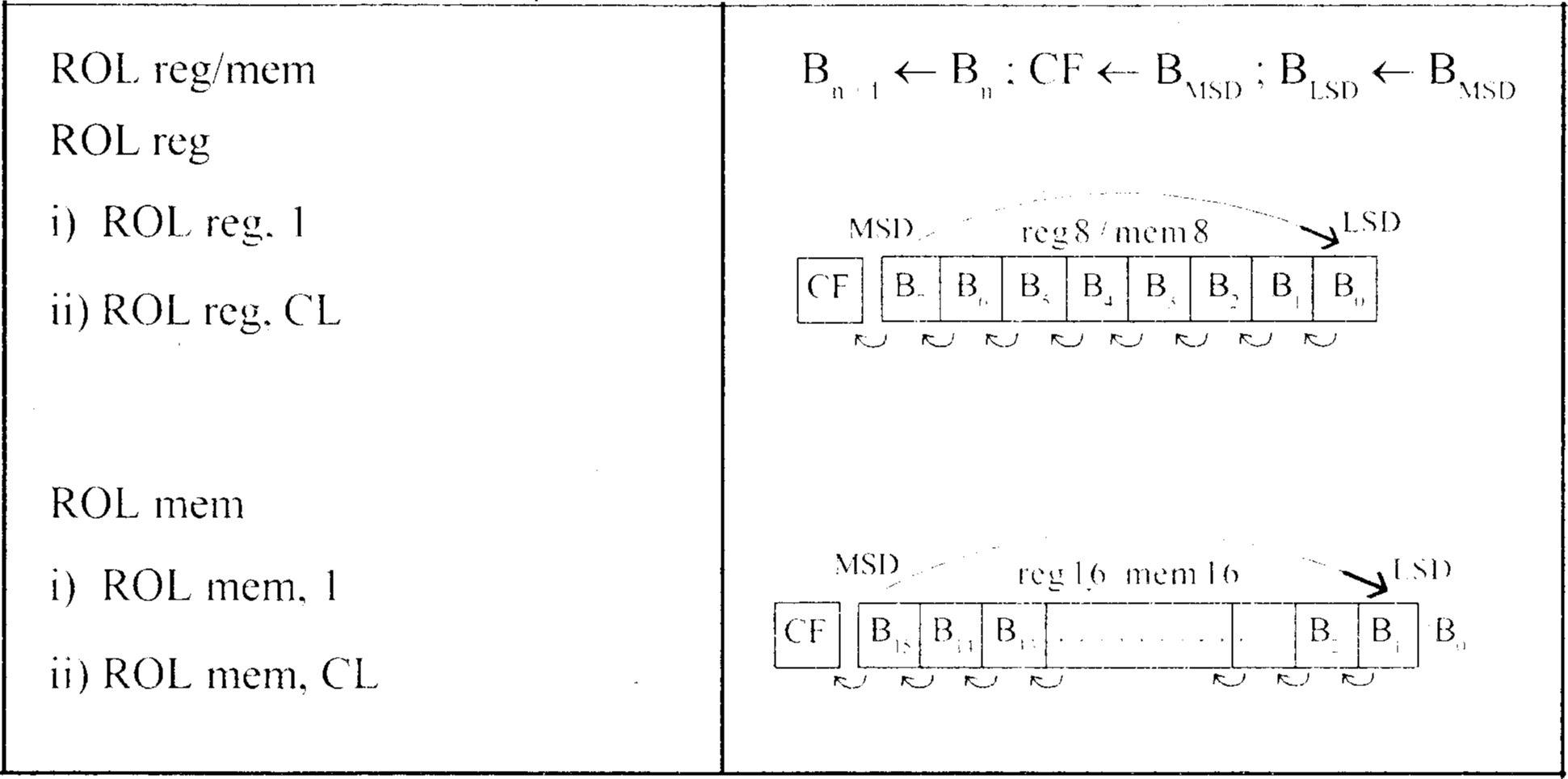 76
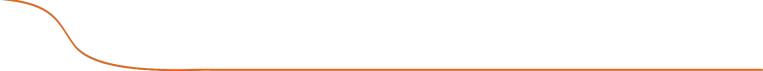 Instruction Set
8086
Microprocessor
4. String Manipulation Instructions
  String : Sequence of bytes or
words
  8086 instruction set includes instruction for string movement, comparison,
scan, load and store.
  REP instruction prefix : used to repeat execution of string instructions
  String instructions end with S or SB or SW.
S represents string, SB string byte and SW string word.
  Offset or effective address of the source operand is stored in SI register and
that of the destination operand is stored in DI register.
  Depending on the status of DF, SI and DI registers are automatically
updated.
  DF = 0  SI and DI are incremented by 1 for byte and 2 for word.
  DF = 1  SI and DI are decremented by 1 for byte and 2 for word.
77
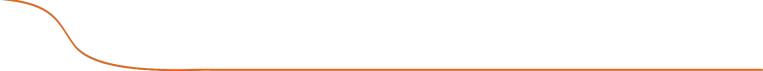 Instruction Set
8086
Microprocessor
4. String Manipulation Instructions
Mnemonics: REP, MOVS, CMPS, SCAS, LODS, STOS
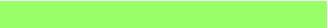 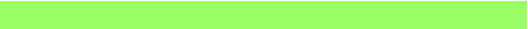 REP
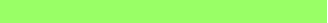 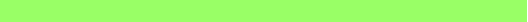 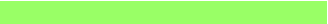 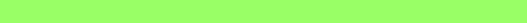 While CX  0 and ZF = 1, repeat execution of
REPZ/ REPE
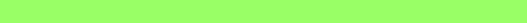 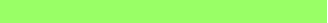 string instruction and
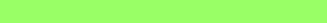 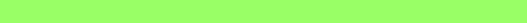 (CX)  (CX) – 1
(Repeat CMPS or SCAS until
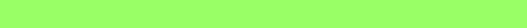 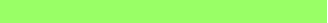 ZF = 0)
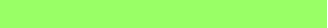 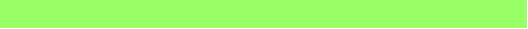 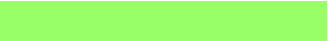 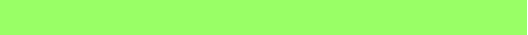 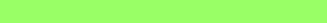 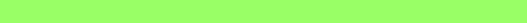 While CX  0 and ZF = 0, repeat execution of
REPNZ/ REPNE
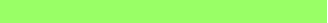 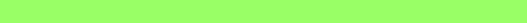 string instruction and
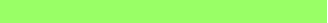 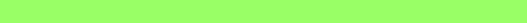 (CX)  (CX) - 1
(Repeat CMPS or SCAS until
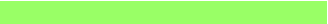 ZF = 1)
78
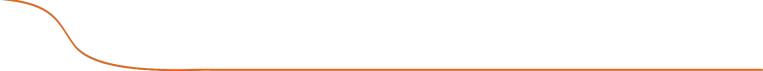 Instruction Set
8086
Microprocessor
4. String Manipulation Instructions
Mnemonics: REP, MOVS, CMPS, SCAS, LODS, STOS
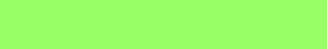 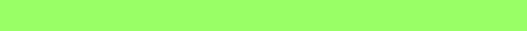 MOVS
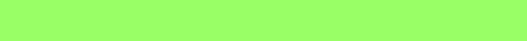 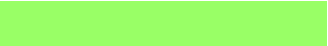 MOVSB
MA = (DS) x 1610 + (SI)
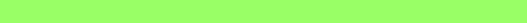 MAE = (ES) x 1610 + (DI)
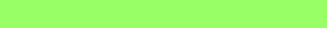 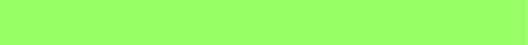 (MAE)  (MA)
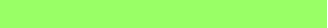 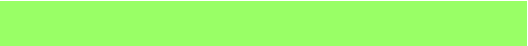 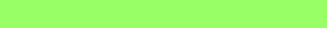 If DF = 0, then (DI)  (DI) + 1; (SI)  (SI) + 1
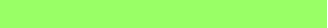 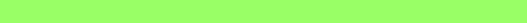 If DF = 1, then (DI)  (DI) - 1; (SI)  (SI) - 1
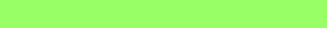 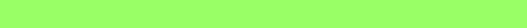 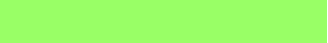 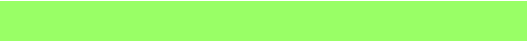 MOVSW
MA = (DS) x 1610 + (SI)
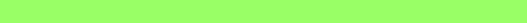 MAE = (ES) x 1610 + (DI)
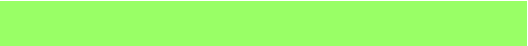 (MAE ; MAE + 1)  (MA; MA + 1)
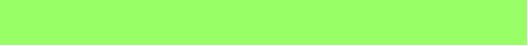 If DF = 0, then (DI)  (DI) + 2; (SI)  (SI) + 2
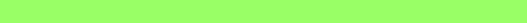 If DF = 1, then (DI)  (DI) - 2; (SI)  (SI) - 2
79
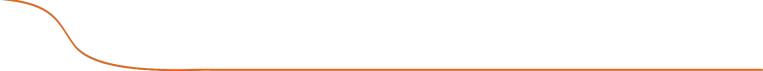 Instruction Set
8086
Microprocessor
4. String Manipulation Instructions
Mnemonics: REP, MOVS, CMPS, SCAS, LODS, STOS
Compare two string byte or string word
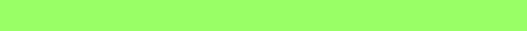 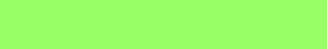 CMPS
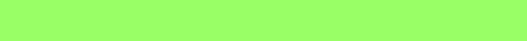 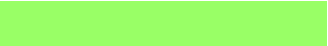 CMPSB
MA = (DS) x 1610 + (SI)
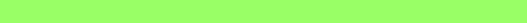 MAE = (ES) x 1610 + (DI)
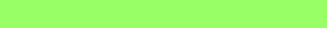 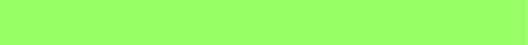 Modify flags  (MA) -
(MAE)
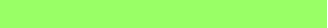 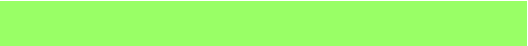 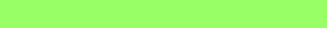 If (MA) > (MAE), then CF = 0; ZF = 0; SF = 0
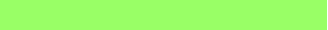 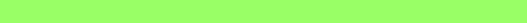 If (MA) < (MAE), then CF = 1; ZF = 0; SF = 1
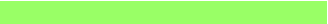 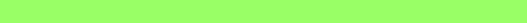 CMPSW
If (MA) = (MAE), then CF = 0; ZF = 1; SF = 0
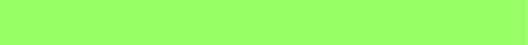 For byte operation
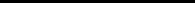 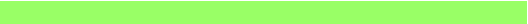 If DF = 0, then (DI)  (DI) + 1; (SI)  (SI) + 1
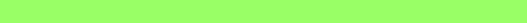 If DF = 1, then (DI)  (DI) - 1; (SI)  (SI) - 1
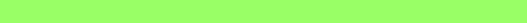 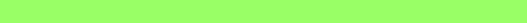 For word operation
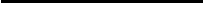 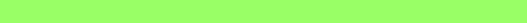 If DF = 0, then (DI)  (DI) + 2; (SI)  (SI) + 2
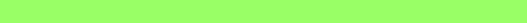 If DF = 1, then (DI)  (DI) - 2; (SI)  (SI) - 2
80